GESUNDHEITSMANAGEMENT IITeil 1a-1Prof. Dr. Steffen FleßaLehrstuhl für Allgemeine Betriebswirtschaftslehre und GesundheitsmanagementUniversität Greifswald
Gliederung: GM II
1 Finanzierung
2 Produktionsfaktoren
3 Produktion
Gliederung
1 Finanzierung
1.1 Diagnosis Related Groups
1.1.1 Grundlagen des Klassifizierungssystems
1.1.2 Betriebswirtschaftliche Herausforderungen
1.2 Entgeltverhandlung
1.3 Aktuelle Diskussionen zur Krankenhausfinanzierung
1.4 Sponsoring und Fundraising
1.5 Finanzierungssurrogate
2 Produktionsfaktoren 
…
1.1.1 Grundlagen des Klassifizierungssystems
Überblick:
1.1.1.1 	Medizinische Klassifikationssysteme
1.1.1.2 	DRGs: Grundlagen
1.1.1.3 	DRGs als Grundlage eines 			Vergütungssystems
1.1.1.4 	G-DRGs
1.1.1.5 	aG-DRGs
1.1.1.1 Medizinische Klassifikationssysteme
Inhalt: Klassifizierung nach medizinischer und pflegerischer Homogenität, nicht nach Kostenhomogenität
International Statistical Classification of Diseases and Related Health Problems (ICD)
ICD-11 (bis 31.12.21: ICD-10)
55.000 Codes
Internationale Vergleichbarkeit
Medizinische Ausrichtung (Diagnosen, Krankheiten, Anzeichen, Symptome, soziale Bedingungen)
ICD-11: 4-stelliger Code
Beispiel ICD 11
Medizinische Klassifikationssysteme
Barthel-Index
Bewertung von 10 Aktivitäten des täglichen Lebens
0, 5, 10 oder 15 Punkte: Zeitaufwand für benötigte Hilfestellung (0= totale Abhängigkeit)
USA 1965
EBI: Erweiterter Barthel-Index (inkl. kognitive und kommunikative Fähigkeit)
Keine Unterscheidung nach persönlichen Daten (z. B. Geschlecht)
Medizinische Klassifikationssysteme
Resident-Assessment-Instrument (RAI)
Charlson-Komorbiditäts-Index
Elixhauser-Comorbidity-Index
Minimum Basic Data Set (MBDS)
Pflegepersonalregelung (PPR)
Grundsatz: Pflegerisches Klassifizierungssystem
1990 BRD
Klassifikation der Patienten in 9 Kategorien (Allgemeine vs. Spezielle Pflege in jeweils 3 Schweregrade)
Ziel: Ermittlung des Stellenbedarfs
Pflegepersonalregelung
Einführung
13 § GSG (1.1.1993)
Ziel: 
Gesetzlich geregelte Vorgabe des Personalbedarfs
Ausnahme: Psychiatrie, Intensiv, Dialyse
Vorgänger: Anhaltszahlen
„Sofortbremsung“
Letzte Einführungsstufe 1996 wurde ausgesetzt
Abschaffung 1997
Bedeutung:
Für Verhandlung mit Krankenkassen: spätestens seit DRGs irrelevant
Intern: Für Bedarfsermittlung noch immer relevant
Pflegepersonalregelung: Prinzip
Pflegepersonalregelung: Prinzip
Hilfsbedarf in den Bereichen Körperpflege, Ernährung, Ausscheidung, Bewegung, Lagerung
A3: Häufige, überwiegende Hilfeleistung
A2: Einfache, seltenere Pflege
A1: Alles, die nicht A2 oder A3
Pflegepersonalregelung: Prinzip
Leistungen im Zusammenhang von Operationen, invasiven Maßnahmen, akuten Krankheitsphasen, medikamentöser Versorgung, Wund- und Hautbehandlung
S3: Häufige Behandlung und Beobachtung, mehrere Leistungen
S2: Regelmäßige Behandlung, mehrere Leistungen
S1: Alle, die nicht S2 und S3
Pflegepersonalregelung: Zeitwerte
Pflegepersonalregelung: Berechnung
Täglich (zwischen 12 und 20 Uhr) Bewertung jeder Patienten*in in S / A
Berechnung der Gesamtpflegezeit
Summe alle Minutenwerte gemäß Tabelle
30 Minuten Pflegegrundwert pro Patient und Tag zusätzlich
70 Minuten pro Aufnahme zusätzlich
Berechnung der Stellenzahl
PPR 2.0 (2024)
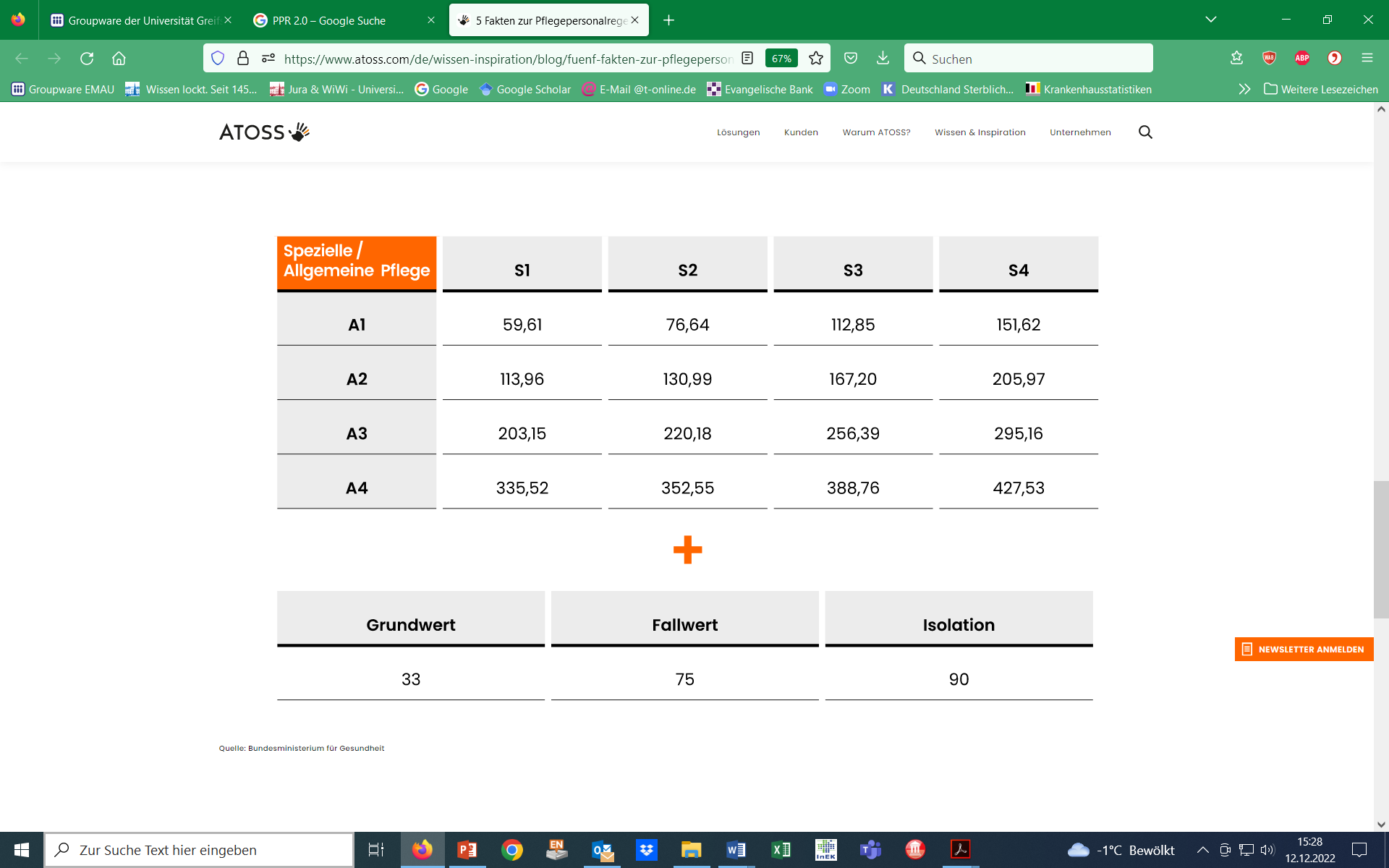 16
1.1.1 Grundlagen des Klassifizierungssystems
Überblick:
1.1.1.1 	Medizinische Klassifikationssysteme
1.1.1.2 	DRGs: Grundlagen
1.1.1.3 	DRGs als Grundlage eines 			Vergütungssystems
1.1.1.4 	G-DRGs
1.1.1.5 	aG-DRGs